Pašreizējā situācija saistībā ar AMR un antibiotiku lietošanu cilvēku veselības sektorā Latvijā. Izaicinājumi un turpmākās aktivitātes
Uga Dumpis
Paula Stradiņa Klīniskā Universitātes Slimnīca
Latvijas Universitāte
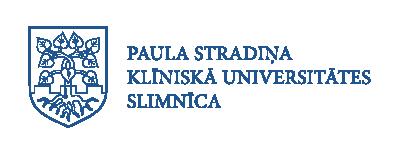 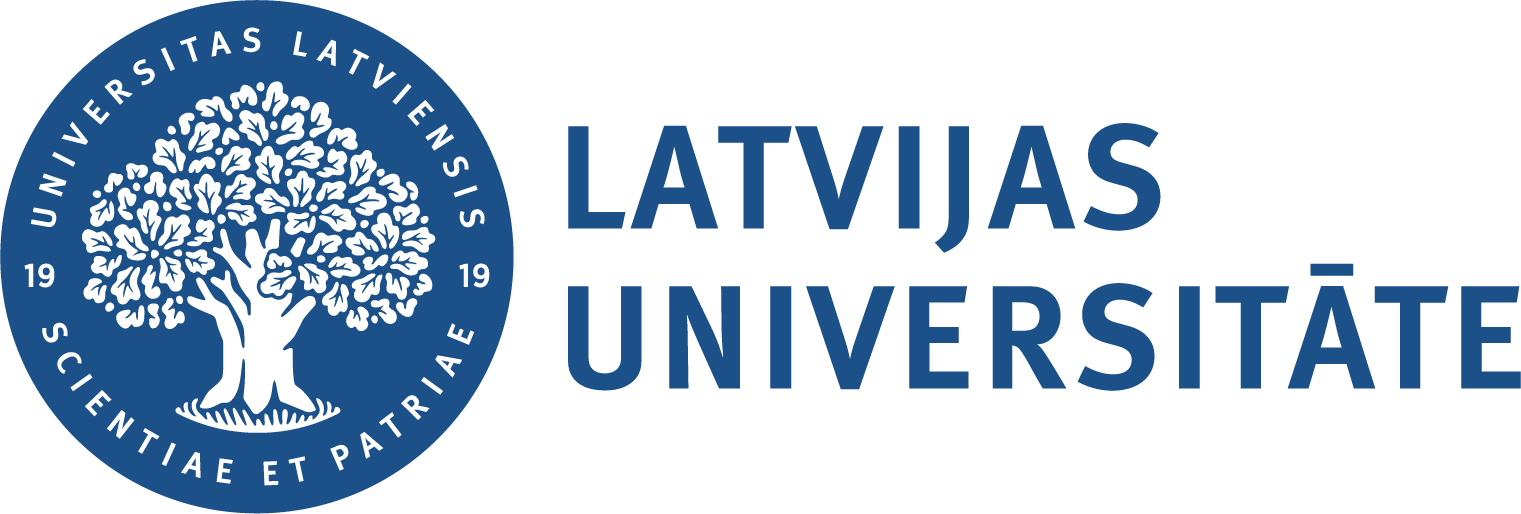 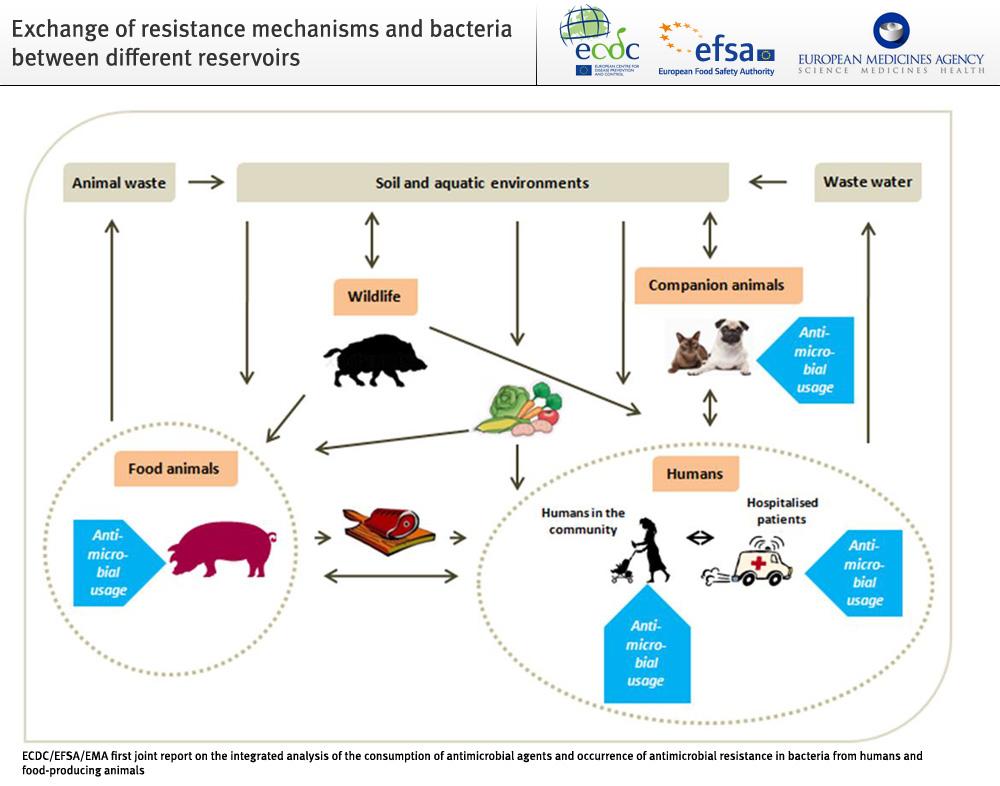 Rezistentu baktēriju izplatības ierobežošana
Rezistences attītība

Antibiotiku atbildīga lietošana
Transmisija

Infekciju kontrole
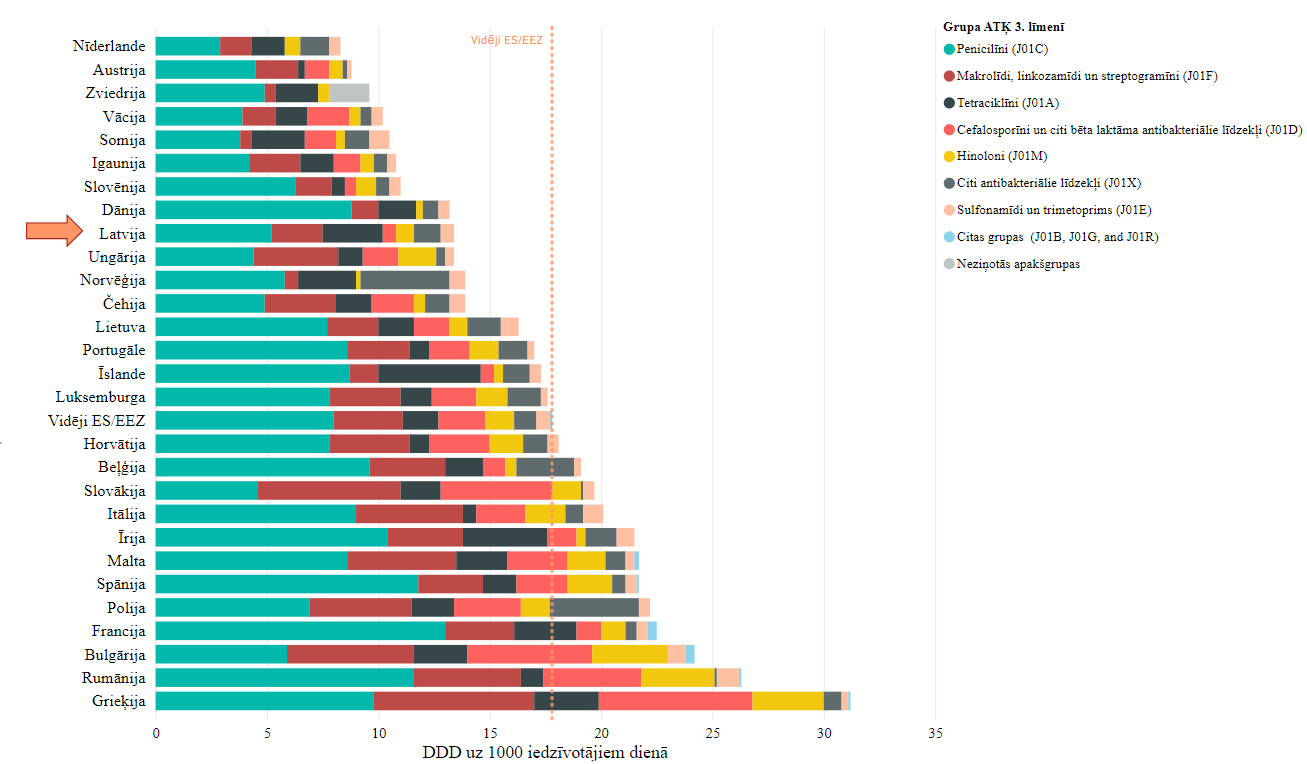 Ambulatorais patērīņš 2022.gads
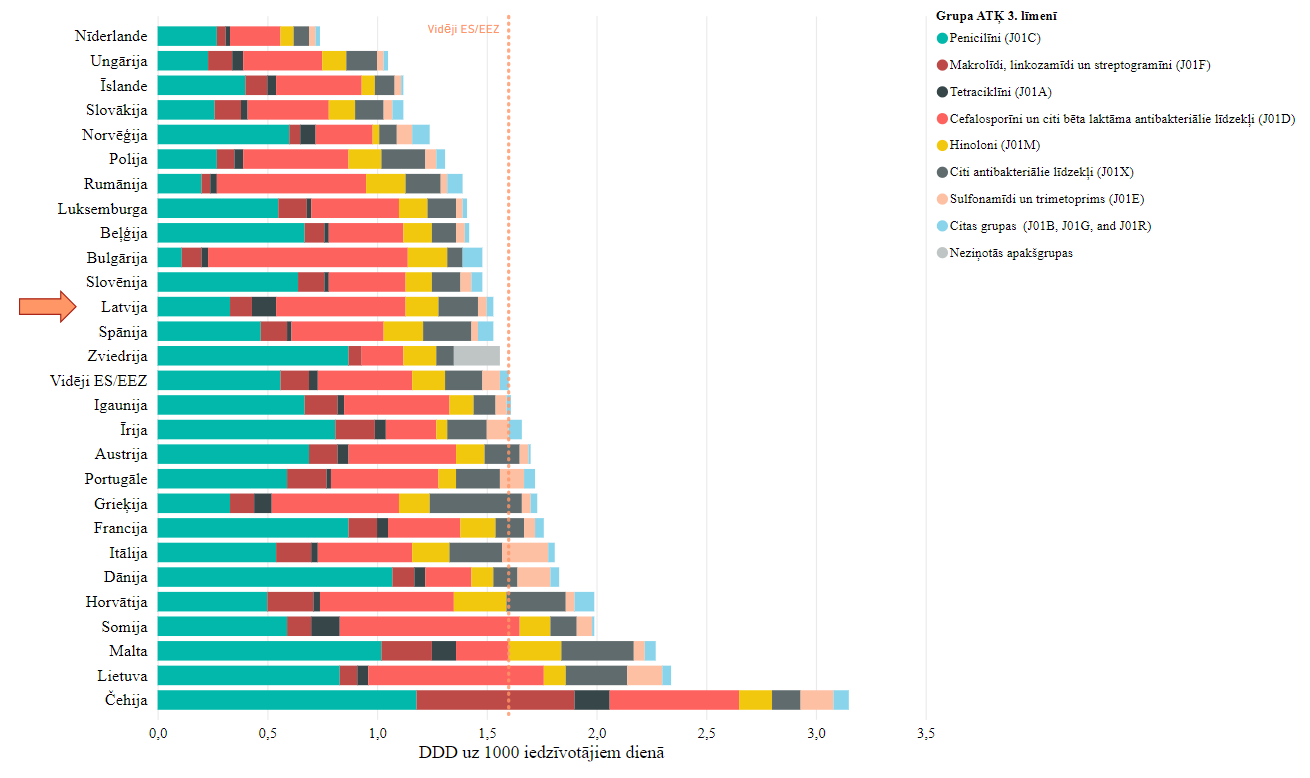 Antibiotiku patēriņš Latvijā
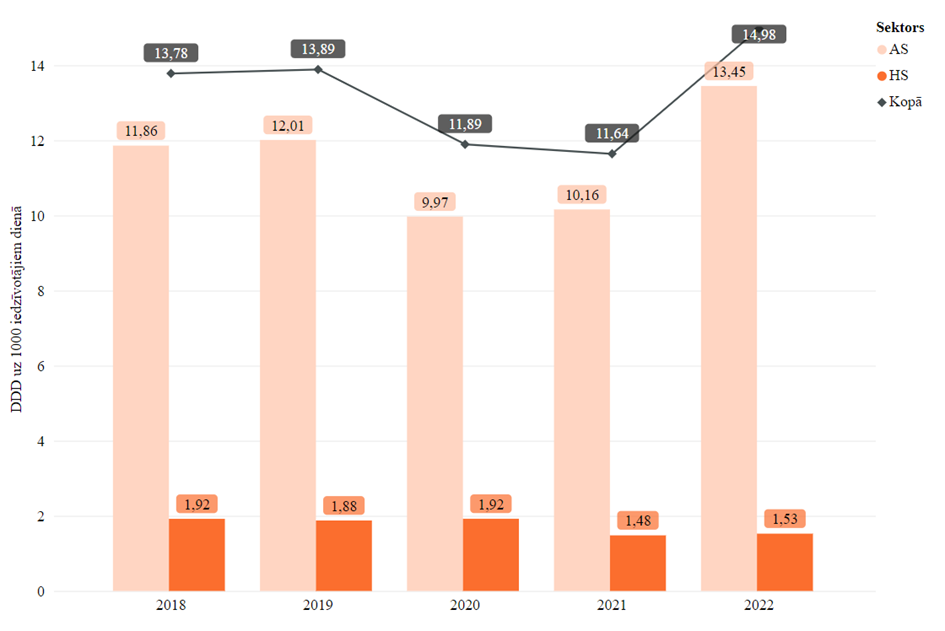 ZVA. 2023
Patēriņš pa ceturkšņiem
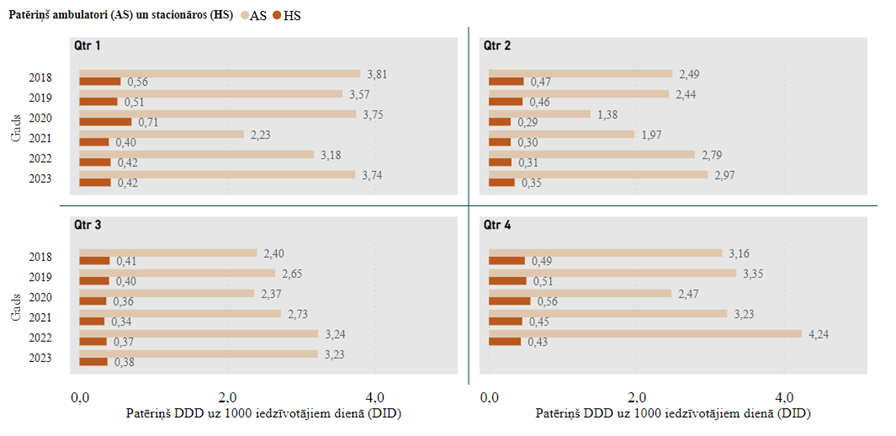 ZVA 2023
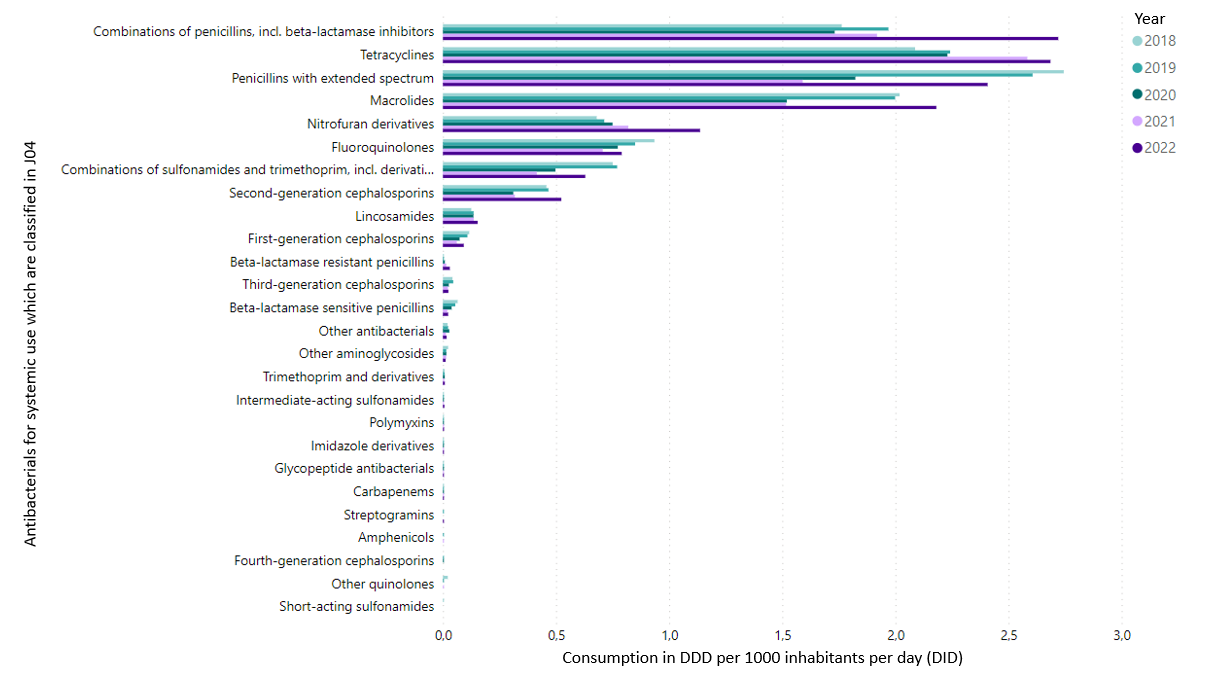 Consumption of antimicrobials for systemic use (J01) 2018-2022 in the Ambulatory Care in Latvia by ATC level 4
Data provided from the State Agency of Medicines of Latvia. The data on the consumption of medicinal products are obtained by compiling and analysing the monthly sales reports of licensed wholesalers submitted to the State Agency for Medicinal Products. The statistics on the consumption of medicinal products from 2018 to 2022 are included and the consumption is expressed in defined daily doses (DDD) per 1000 inhabitants per day (DID). The calculations were made according to the current ATC/DDD classification (January 2023).
Consumption of antimicrobials for systemic use (J01) 2018-2022 according to WHO AWaRe classification
Hospital care
Ambulatory care
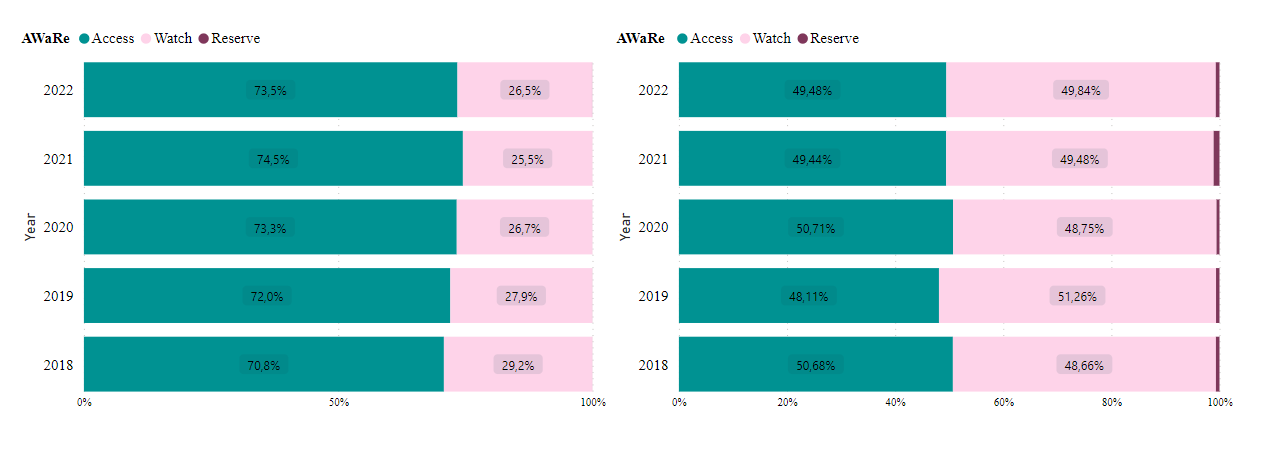 Data provided from the State Agency of Medicines of Latvia. The data on the consumption of medicinal products are obtained by compiling and analysing the monthly sales reports of licensed wholesalers submitted to the State Agency for Medicinal Products. The statistics on the consumption of medicinal products from 2018 to 2022 are included and the consumption is expressed in defined daily doses (DDD) per 1000 inhabitants per day (DID). The calculations were made according to the current ATC/DDD classification (January 2023).
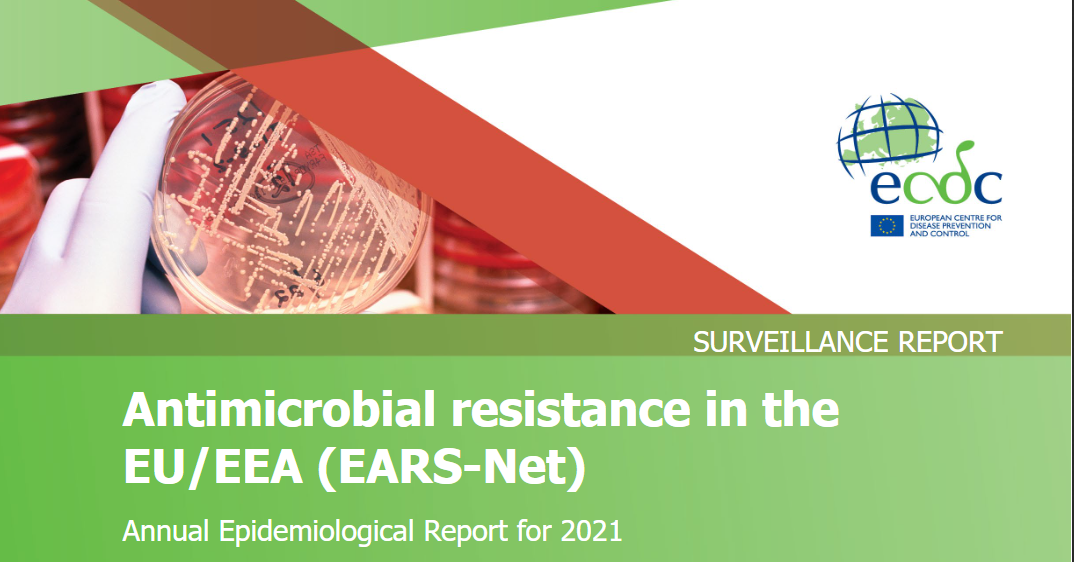 Rezistences monitoringsEARS-Net
SPKC apkopo datus no 13 Latvijas laboratorijām
Tikai invazīvie (asins, likvors) izolāti
Reizi gadā pārskats
E.coli rezistence, % no testētajiem izolātiem, 2011.-2022.
Ieva Voita, SPKC ziņojums
Acinetobacter baumannii rezistence, % no testētajiem izolātiem, 2011.-2022.
Ieva Voita, SPKC ziņojums
K.pneumoniae rezistence, % no testētajiem izolātiem, 2011.-2022.
Ieva Voita, SPKC ziņojums
Ieva Voita, SPKC ziņojums
Invazīvo izolātu absolūtais sadalījums, n, 2017.-2022. gadā
Visā PSKUS un NMC veikto asins uzsējumu skaits uz 1000 gultas dienām periodā no 2019. līdz 2021. gadam
Annual report of the European Antimicrobial Resistance Surveillance Network (EARS-Net), Blood culture sets/1000 patient-days. EU/EEA countries, 2018
Anna Žilde. 2023 prezentācija
[Speaker Notes: Izvērtējot visiem NMC pacientiem veikto asins uzsējumu skaitu, redzams, ka trīs gadu periodā asins uzsējumu veikšanas biežums pieaug, un tā, protams, ir ļoti pozitīva tendence. 
Apmēram 1/3 no slimnīcā veiktajiem uzsējumiem tiek veikti tieši NMC
Salīdzinot ar vidējo Latvijas uzsējumu veikšanas biežumu, PSKUS NMC izskatās ļoti labi. Tomēr vienmēr ir vieta uzlabojumiem un uzsējumu veikšanas biežumu tāpat vajadzētu kāpināt.]
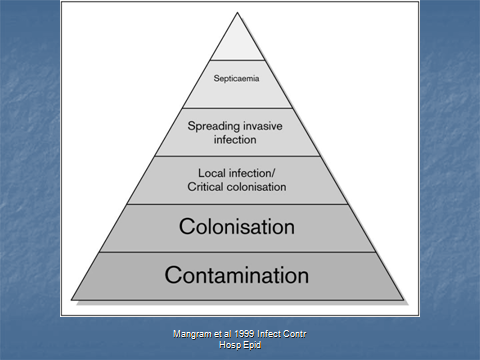 Aija Blūmentāle. PSKUS
Pacienti, kuriem nepieciešami izolācijas pasākumi
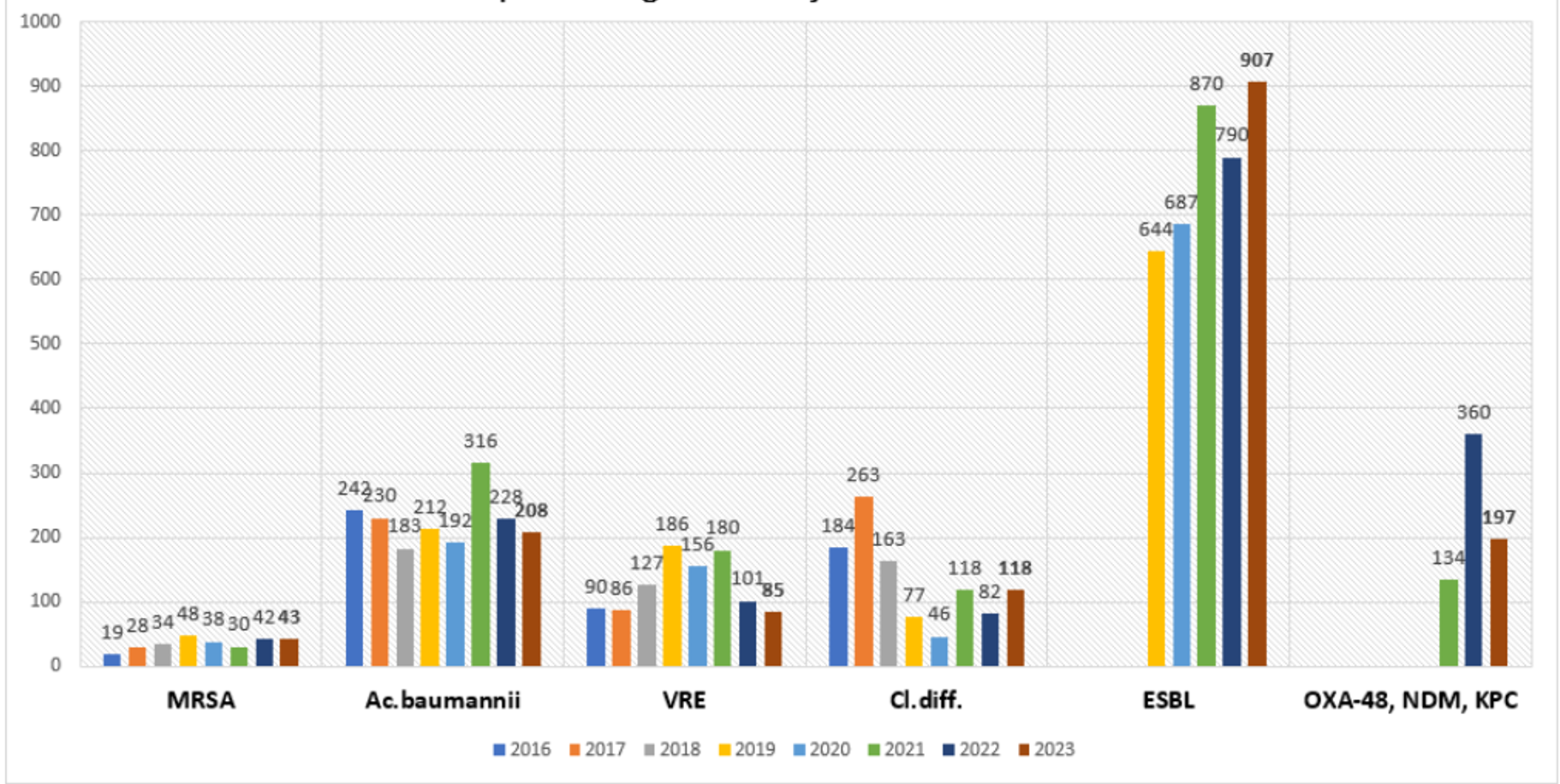 Karbapenēmrezistence I
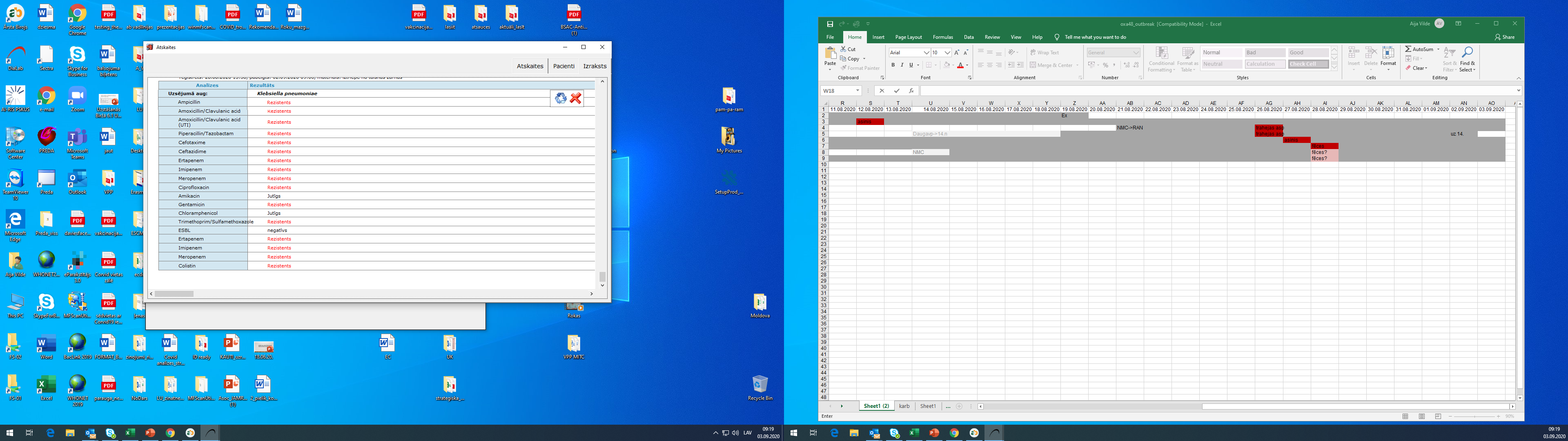 Klebsiella pneumoniae
09/08/2020
Carbapenemāze Oxa48






Kolistīna rezistence
Aija Vilde
Karbapenēmrezistence  II
Tigeciklīns dubultā deva ~ 200 Eiro dienā
Ceftazidims/avibaktāms ~  300 Eiro dienā
Cefiderakols                      ~ 1000 Eiro dienā
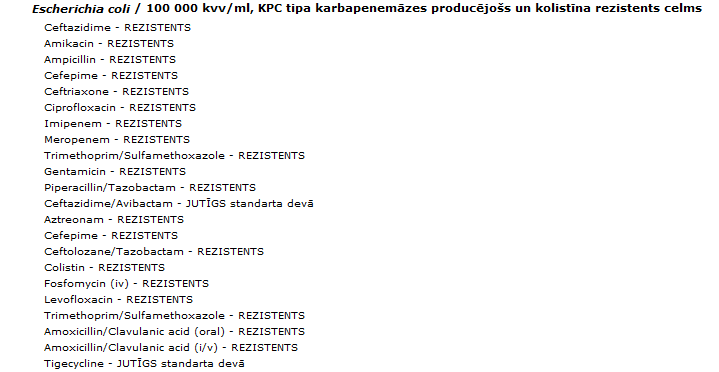 Antibiotiku kompensācijas, reģistrācijas un pieejamības problēmas
Infekciju kontroles izaicinājumi slimnīcās
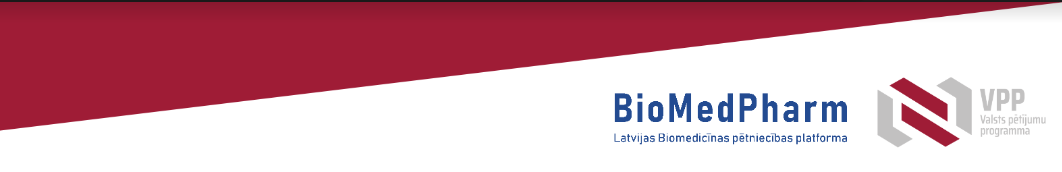 Viena veselība
Atsevišķa darba paka Valsts pētījumu programmā
Pacienti
Vide, izlietnes
Notekūdeņi kā potenciāls monitoringa veids
Karbapenēm-rezistence
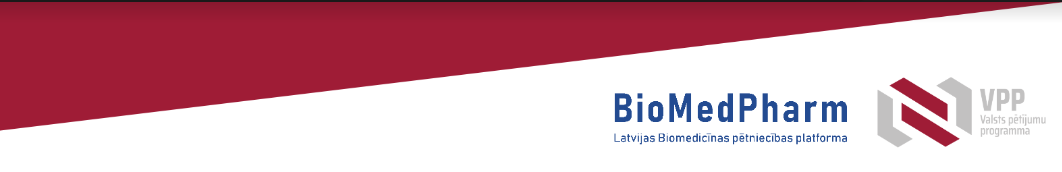 Palātās - Izlietnēs:
1.
2.
3.
4.
Tuvākie darāmie darbi
Pateicība